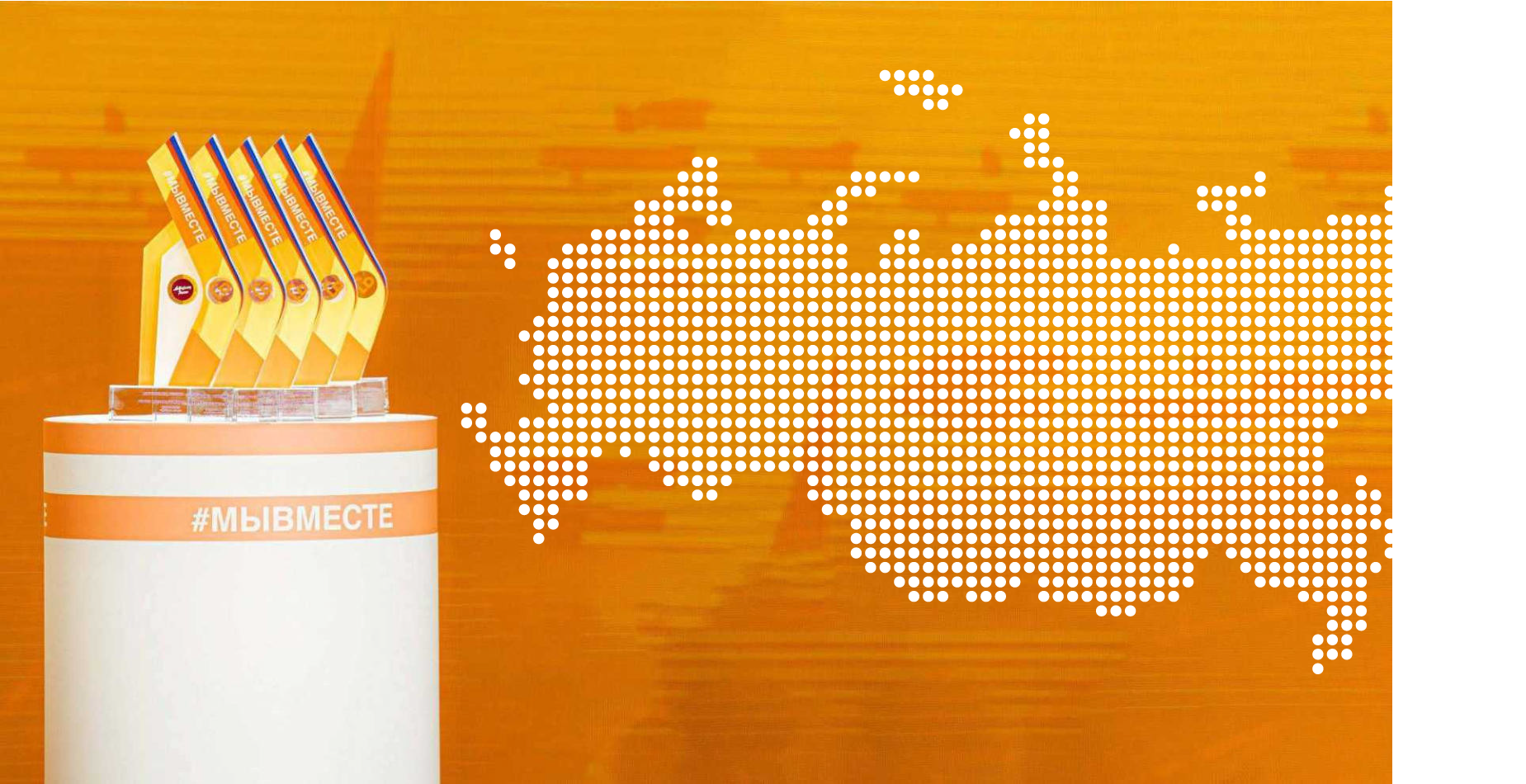 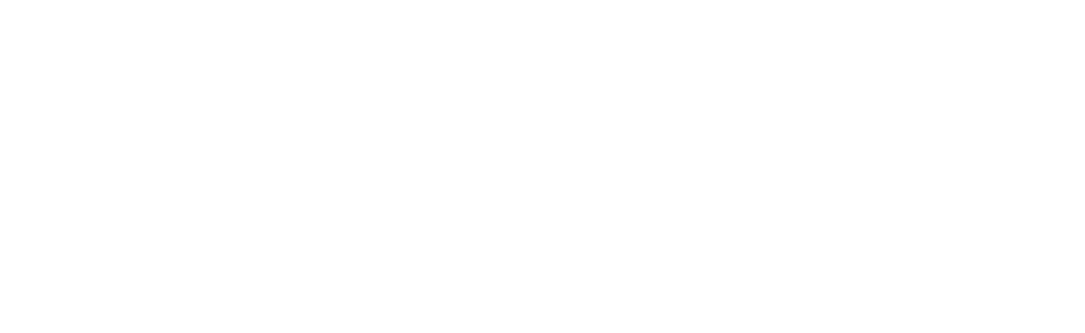 ПРАВО НА ЗАЩИТУ!
АВТОР: Ряпусов Эмиль Владикович
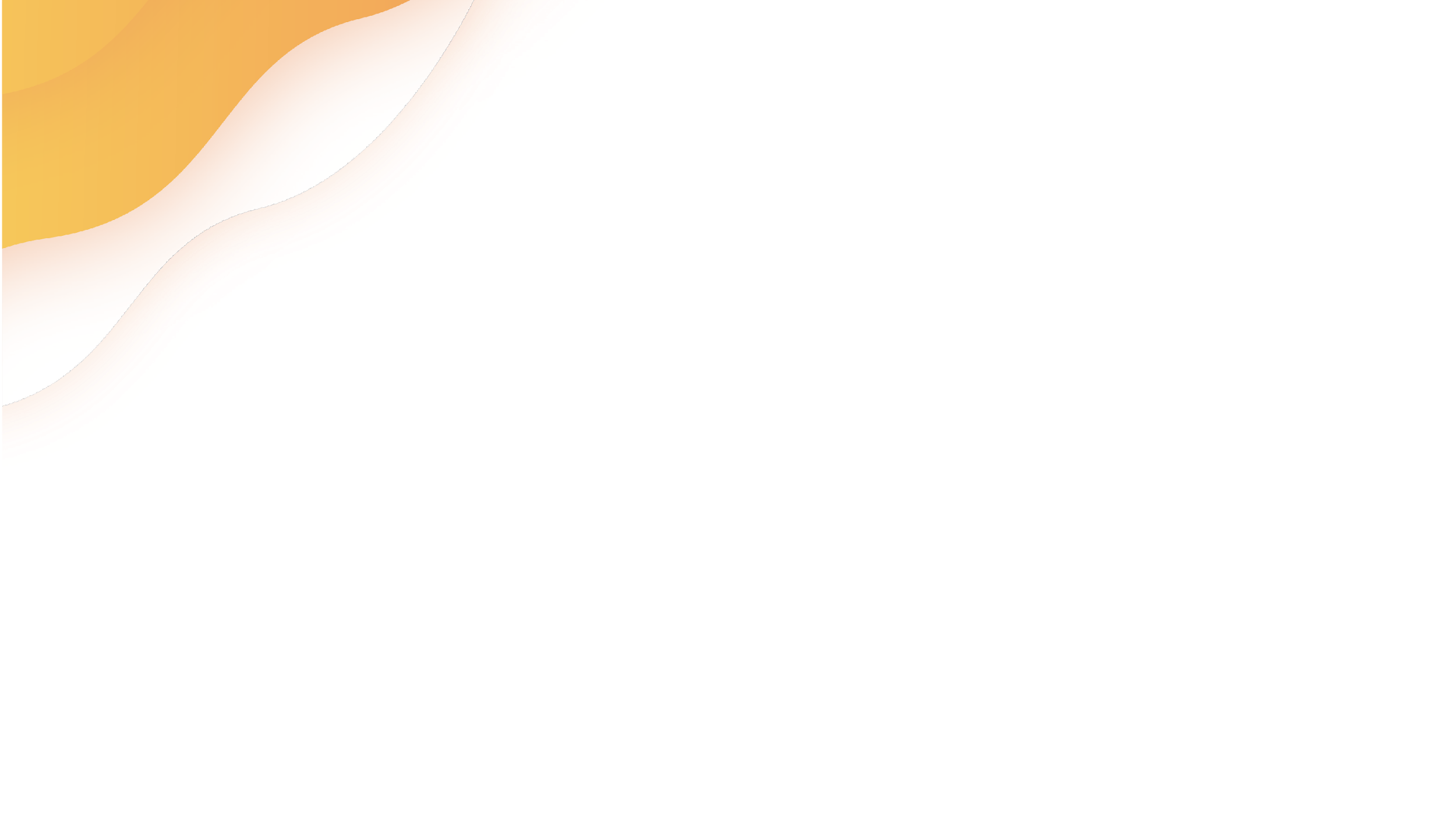 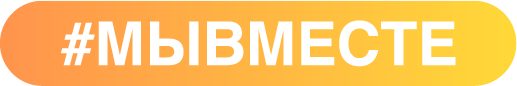 О ПРОЕКТЕ
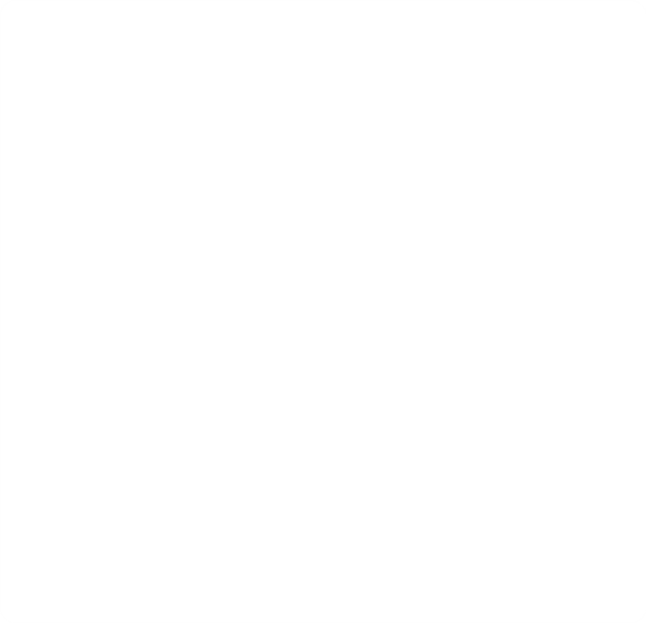 КТО МЫ?
доступность юридической помощи для социально-незащищенных слоев населения Туймазинского района и города Туймазы в соответствии со статьей 48 Конституции Российской Федерации
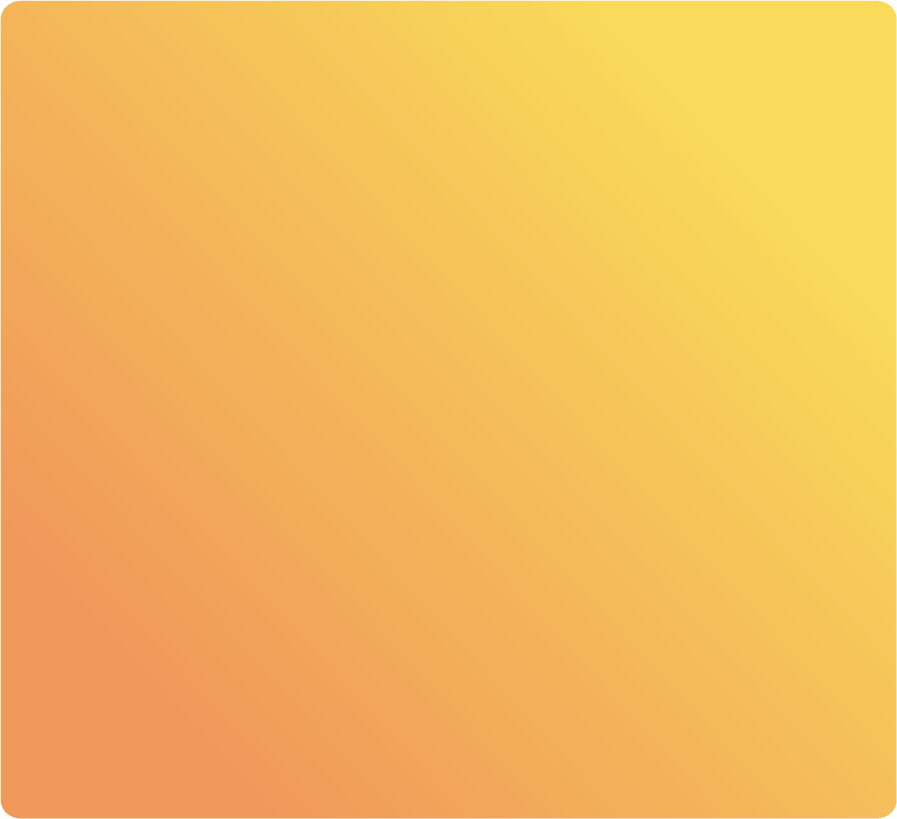 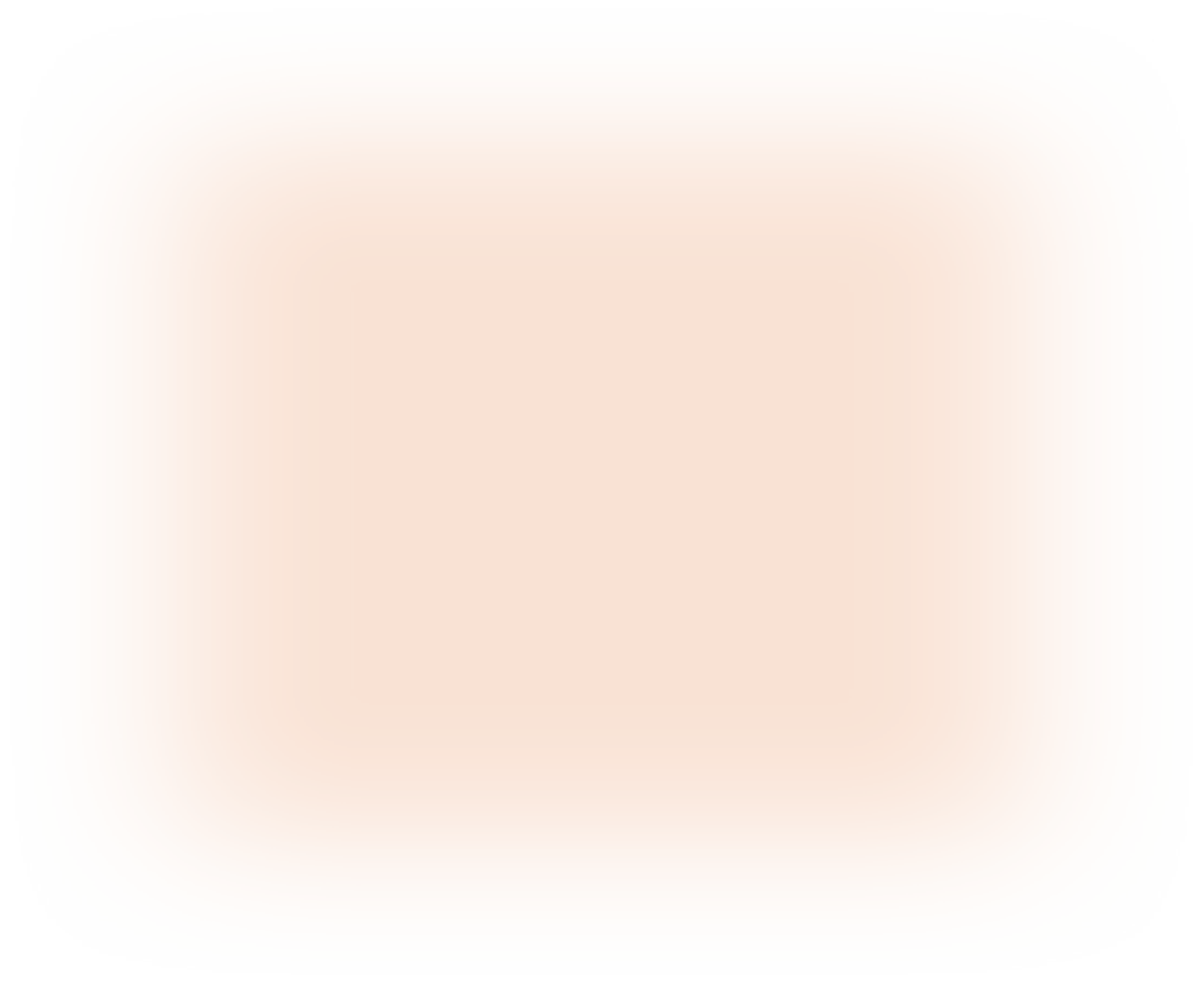 Актуальность и социальная значимость проекта:
социально-незащищенные слои населения (малоимущие граждане, дети-сироты, дети-инвалиды, пенсионеры, ветераны и др.)
обучающиеся школ и ССУЗов г.Туймазы и Туймазинского района, в возрасте от 14 до 24 лет
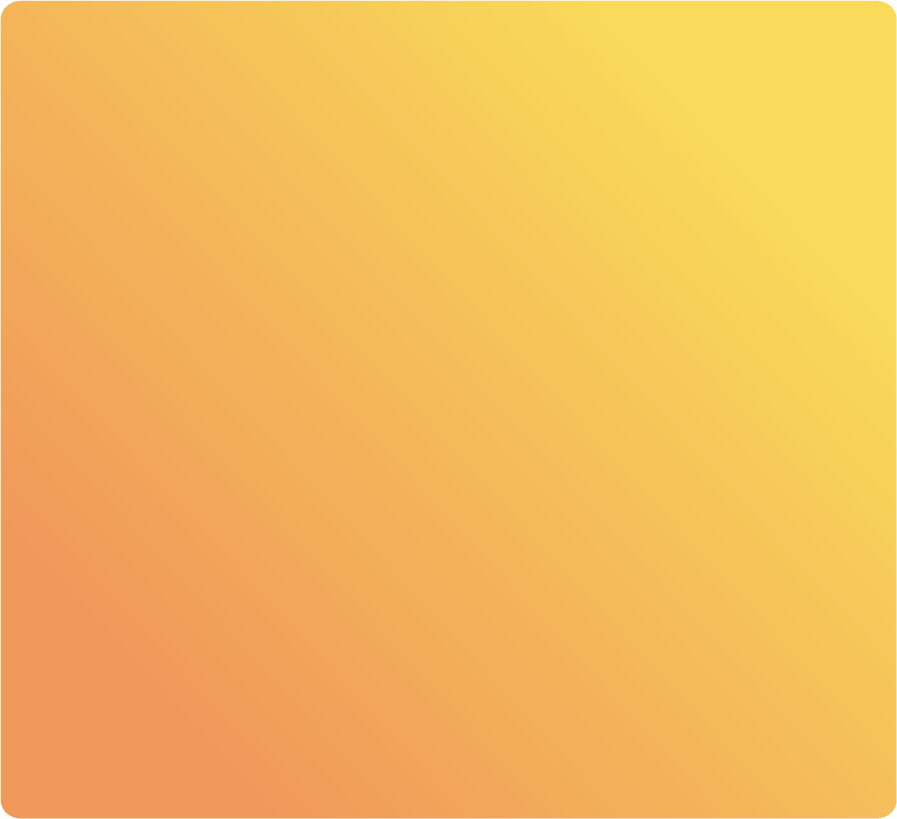 Целевая аудитория:
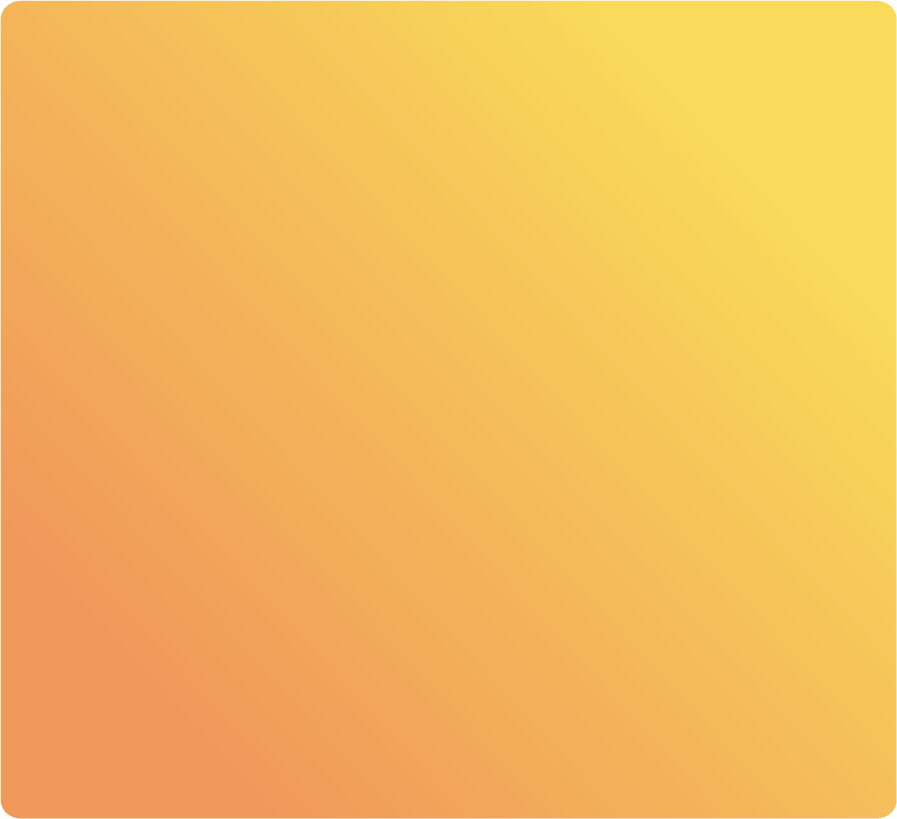 оказание бесплатной юридической помощи социально-незащищенным слоям населения г.Туймазы и Туймазинского района
Цель:
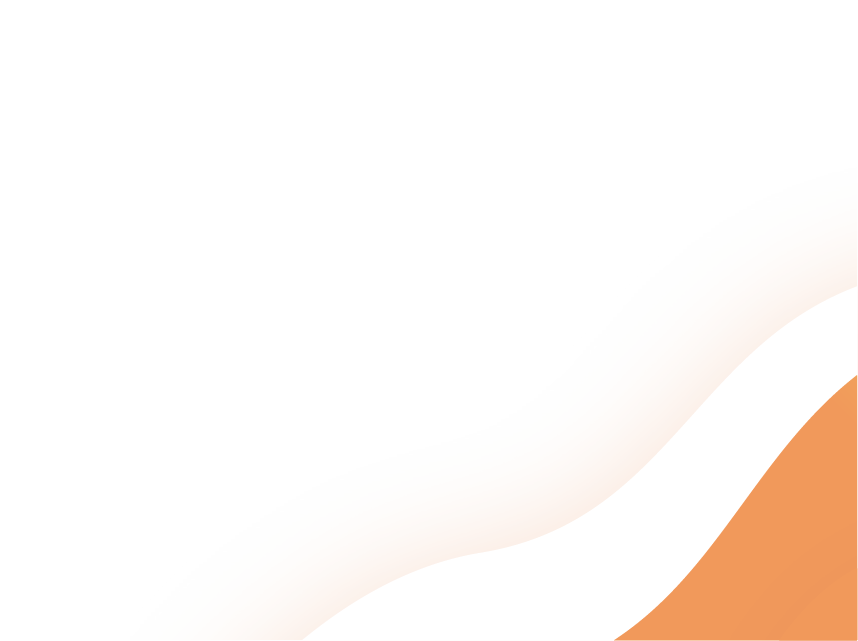 проведение организационно-подготовительных мероприятий проекта
формирование профессиональной компетентности у студентов-волонтёров
организация системы оказания бесплатной юридической помощи
проведение комплекс тематических образовательно-просветительских мероприятий
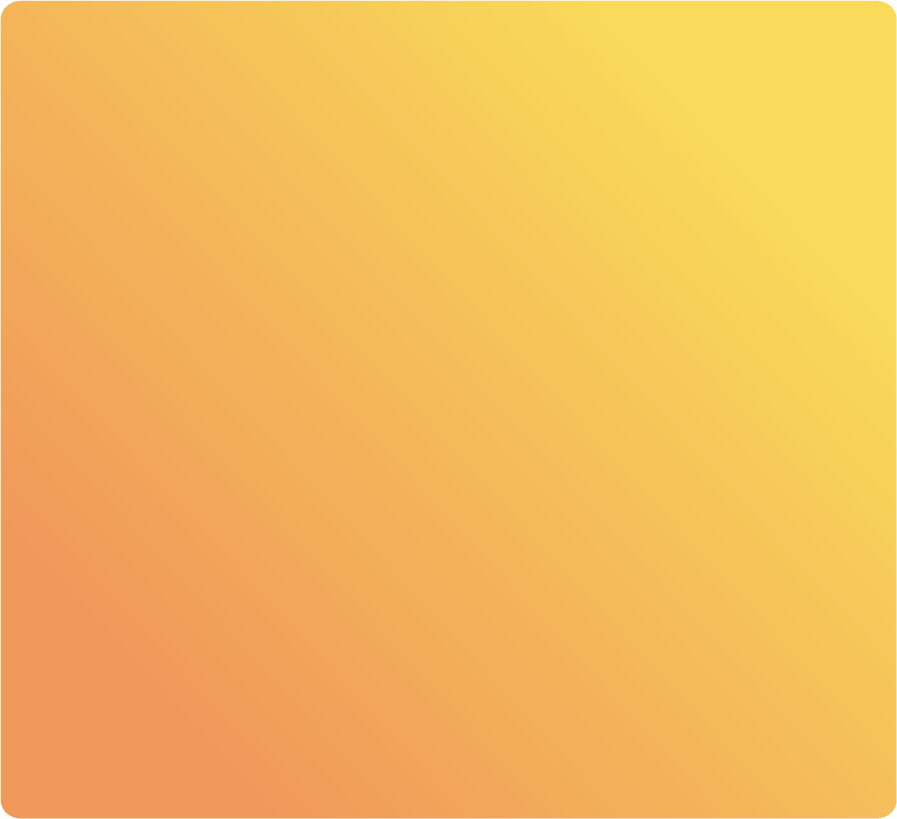 Задачи:
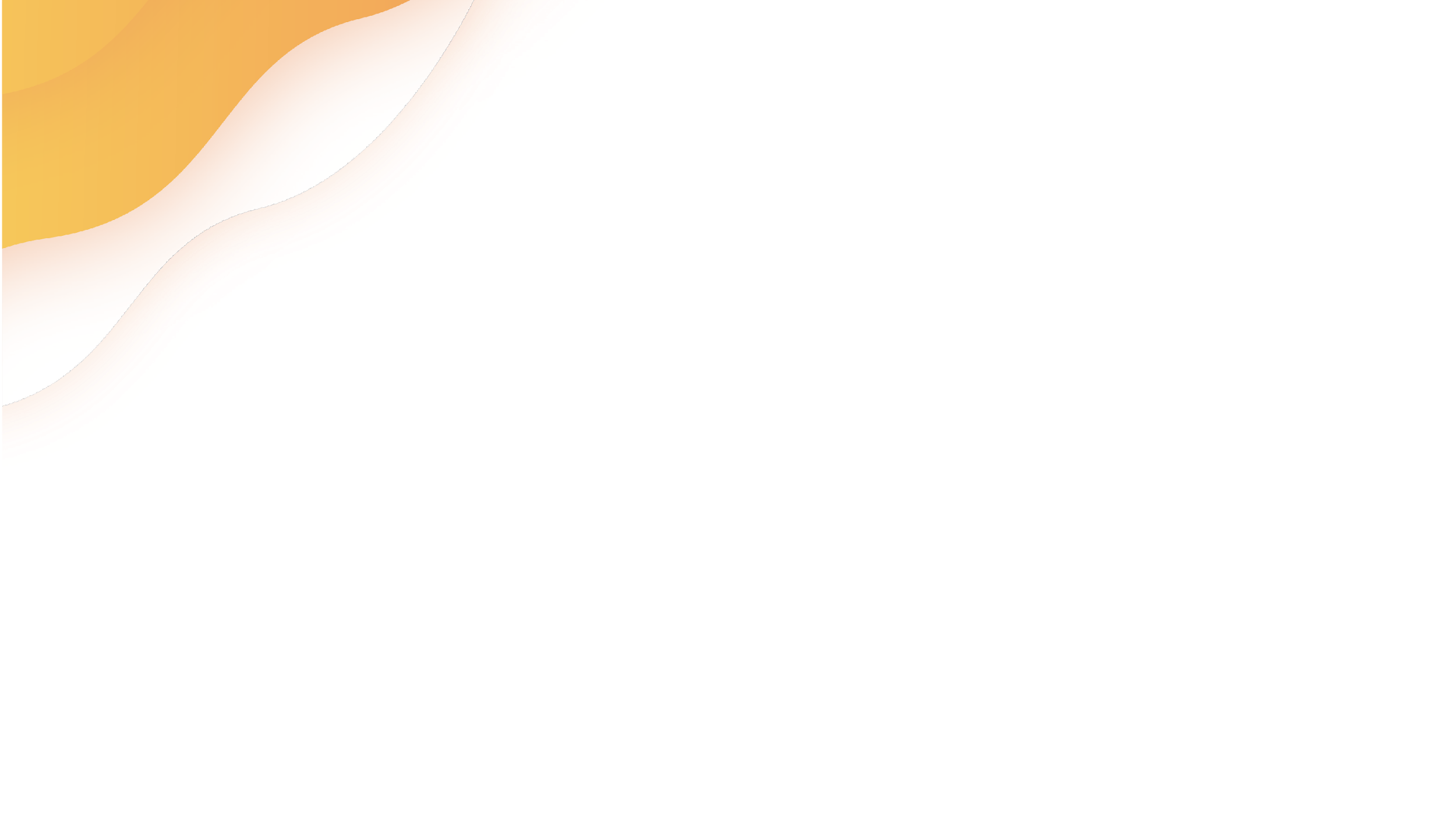 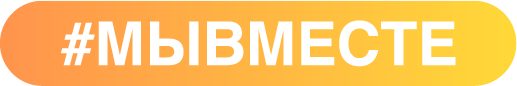 О ПРОЕКТЕ
КТО МЫ?
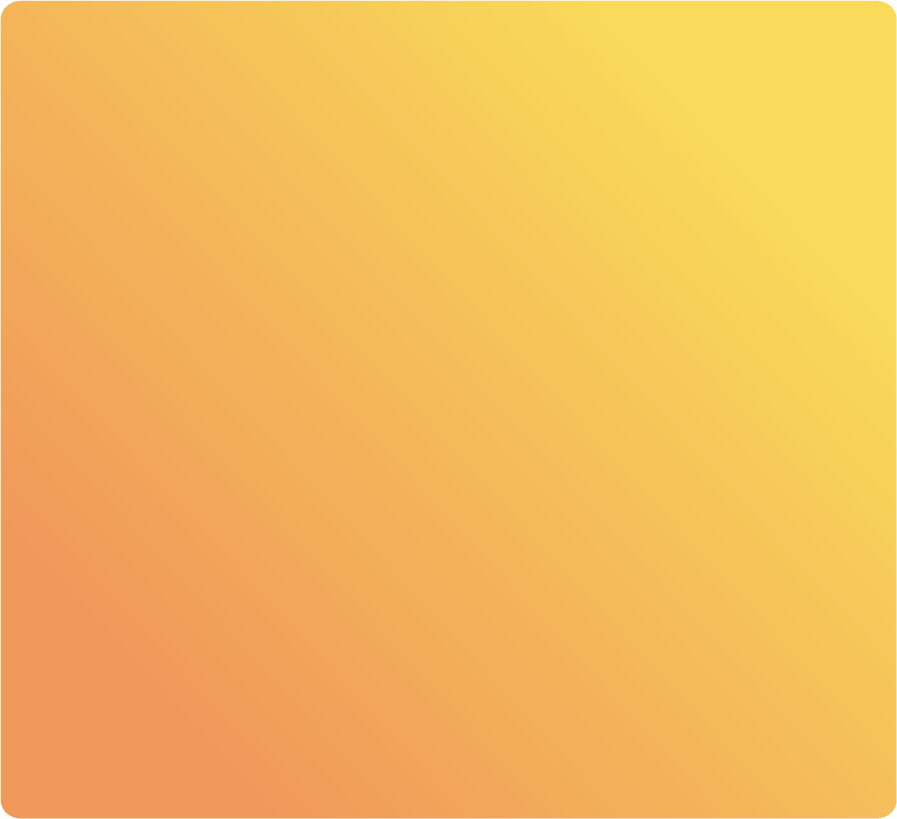 Основные мероприятия: образовательные (круглые столы, дебаты, встречи с экспертами), консультационные (приёмы граждан с целью консультаций и составления правовых документов).
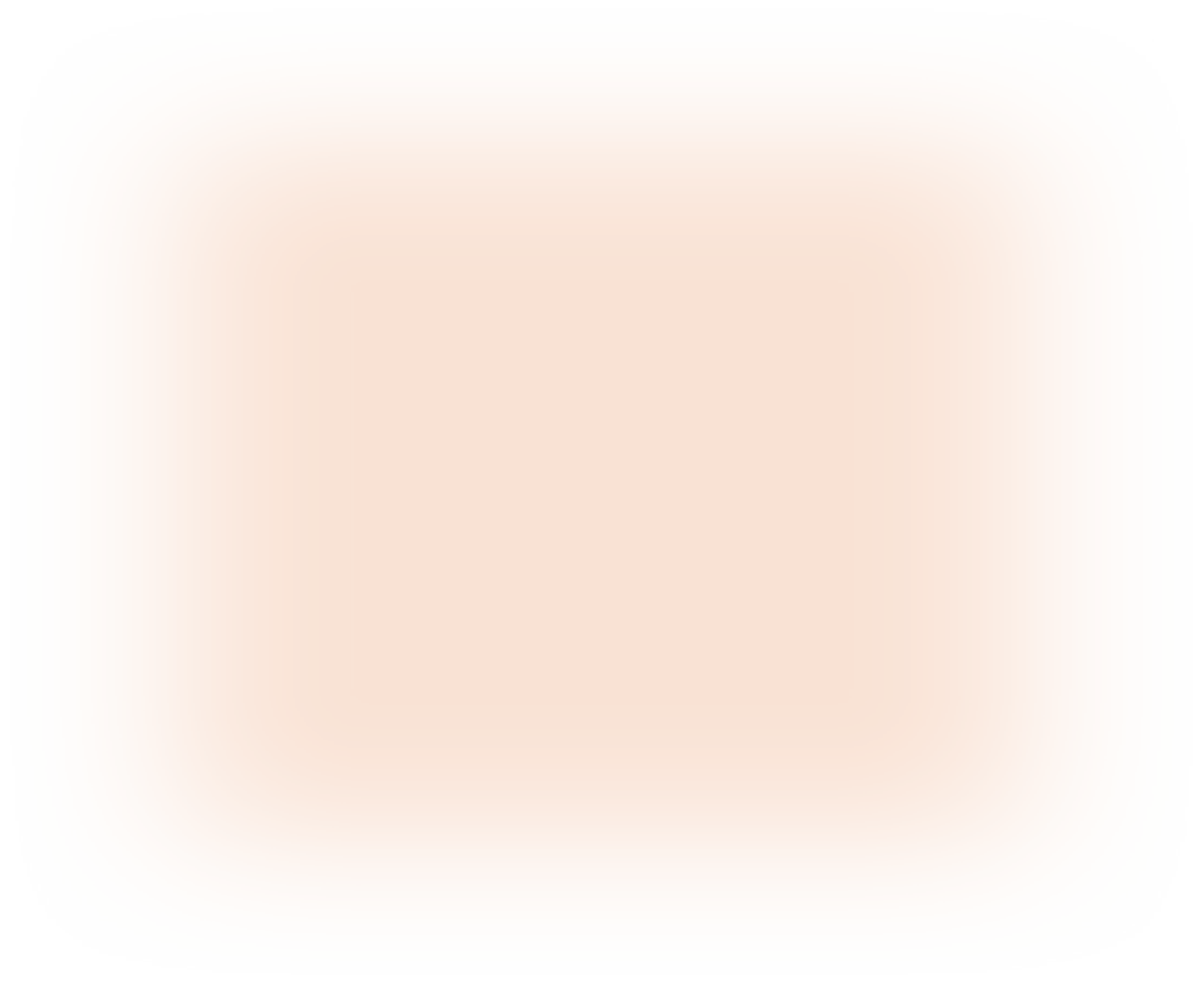 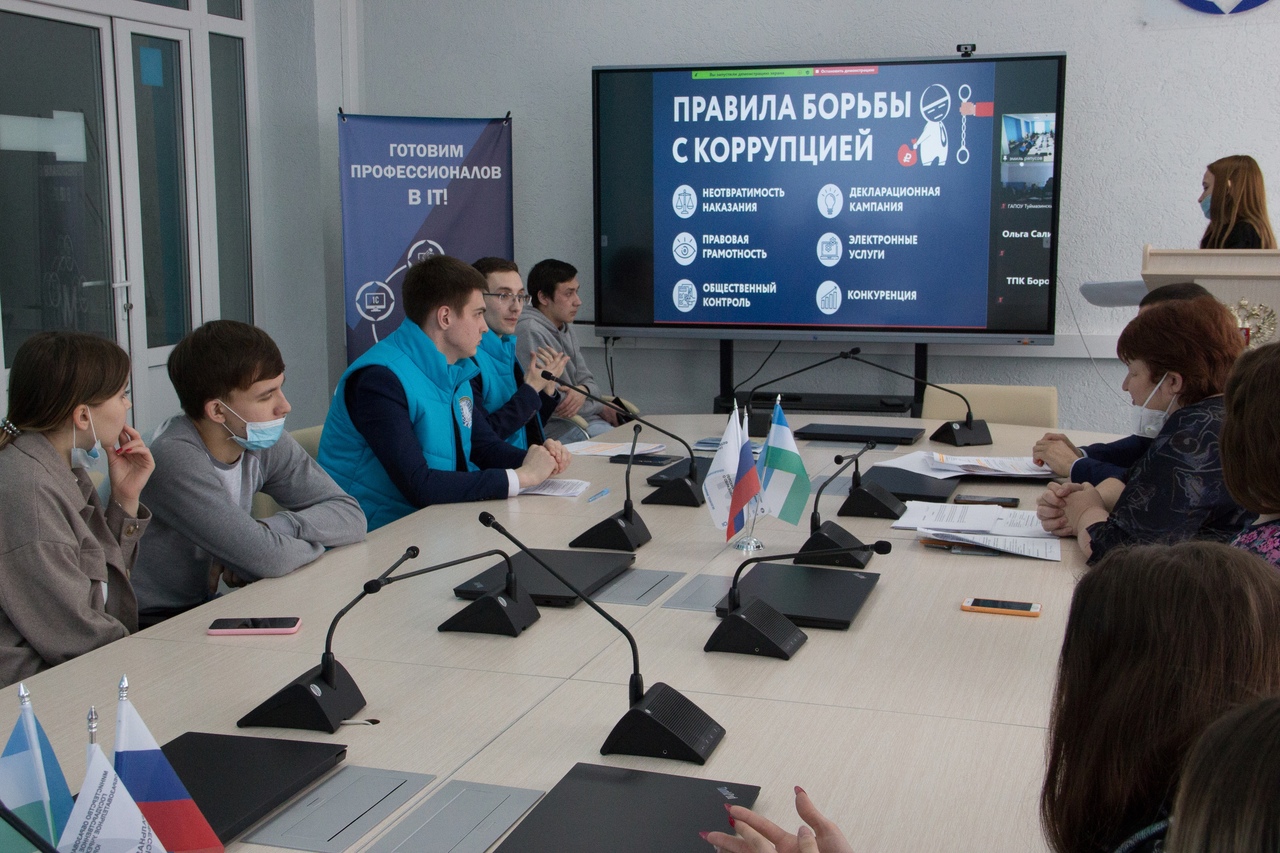 Количественные результаты :
60 волонтеров-юристов;
более 2000 консультаций по юридическим вопросам;
3000 молодых людей вовлечено в мероприятия проекта;
задействовано 9 экспертов;
40 образовательно-просветительских мероприятий;
1 группа  в социальной сети «ВКонтакте».
60 характеристик-рекомендаций при приеме на работу студентам-волонтёрам.

Качественные результаты :
укреплена система бесплатных юридических консультаций для малоимущих граждан;
повышен уровень правовой грамотности молодежи;
повышен уровень гражданской активности молодежи;
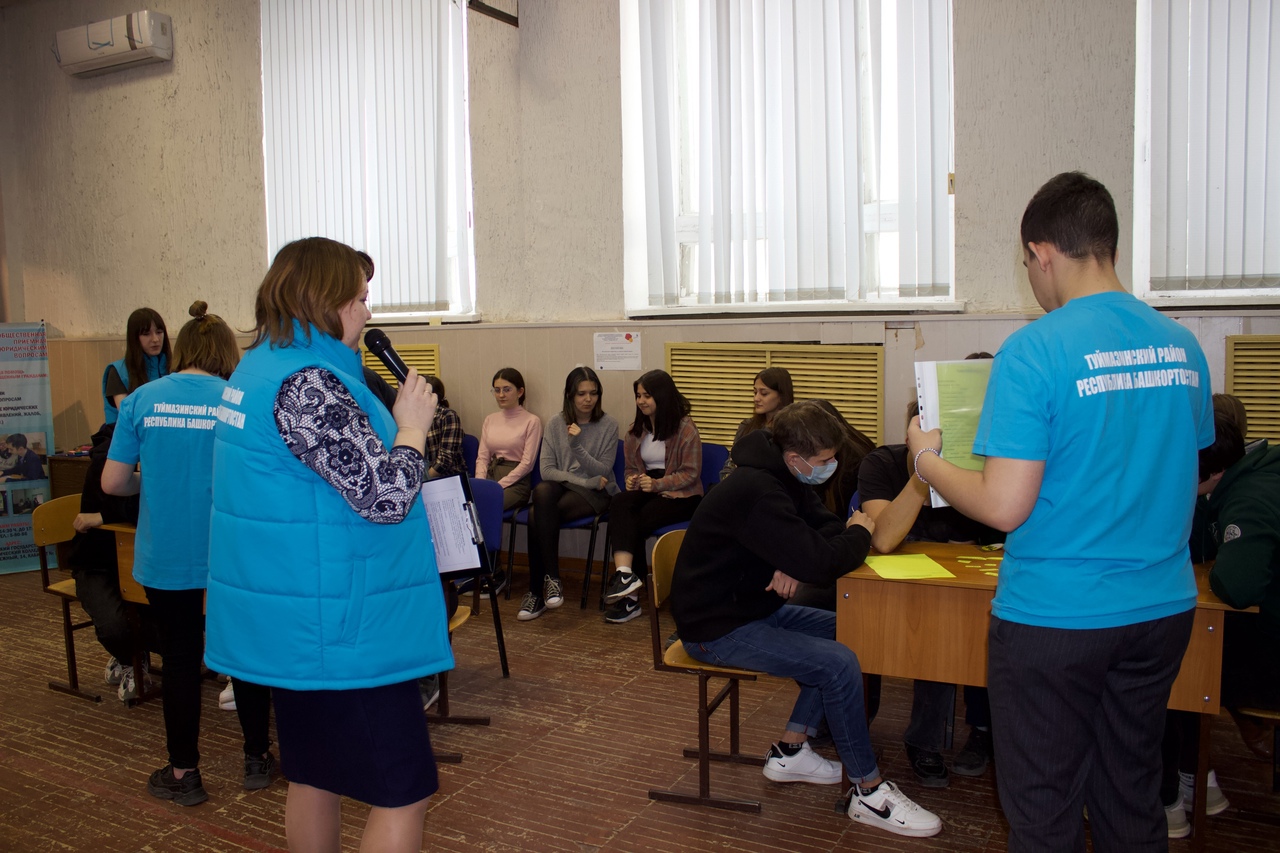 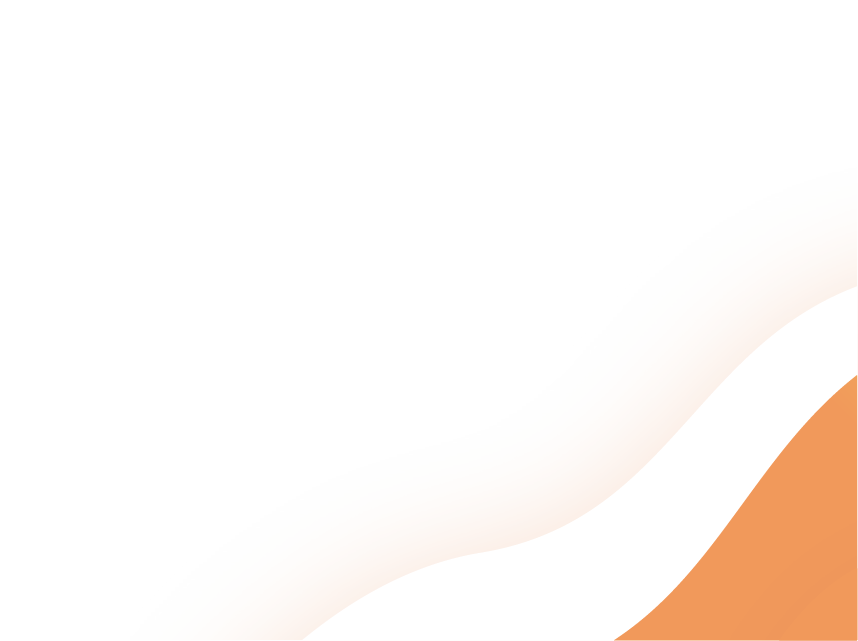 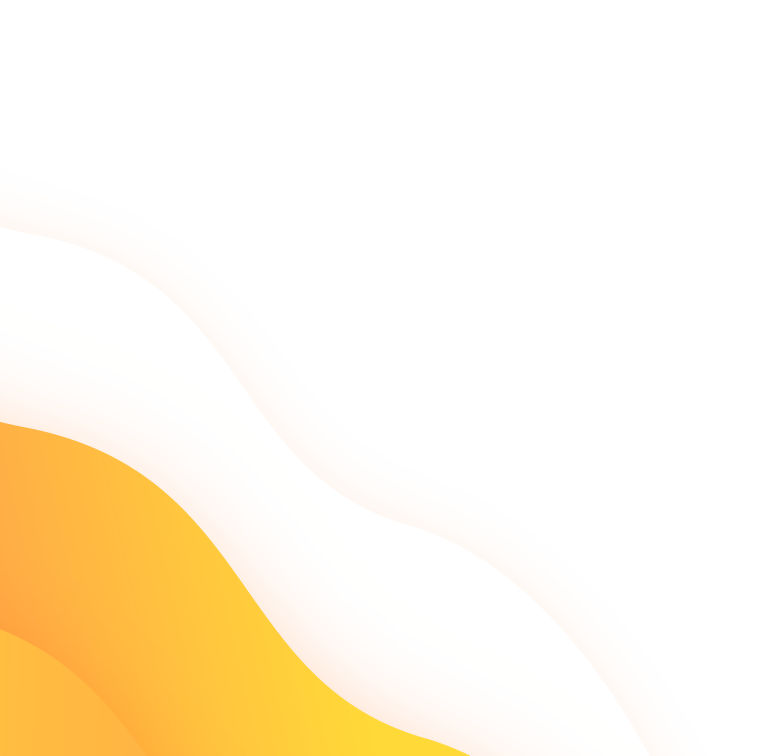 ПРИЗНАНИЕ И ВОВЛЕЧЕННОСТЬ
(«ДЕЙСТВУЮЩИЕ ЛИЦА»)
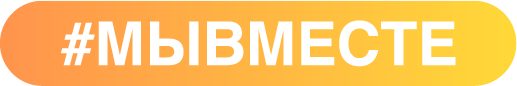 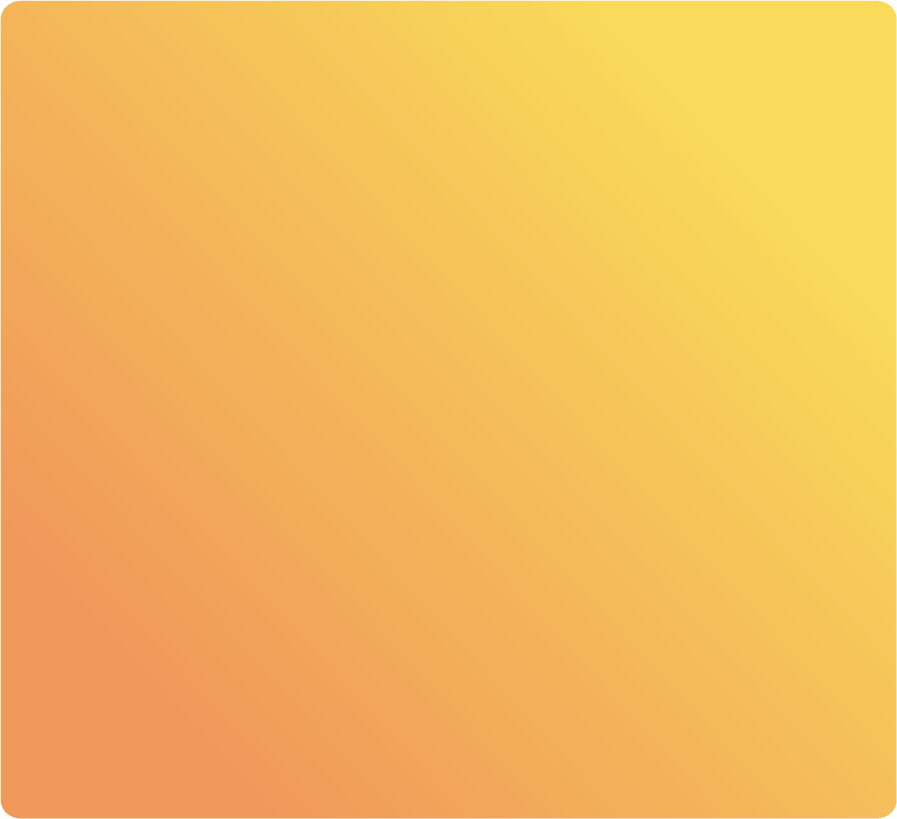 БЛАГОПОЛУЧАТЕЛИ: социально-незащищенные слои населения, МАУ Молодежный центр «Лидер»,
учреждения социальной защиты
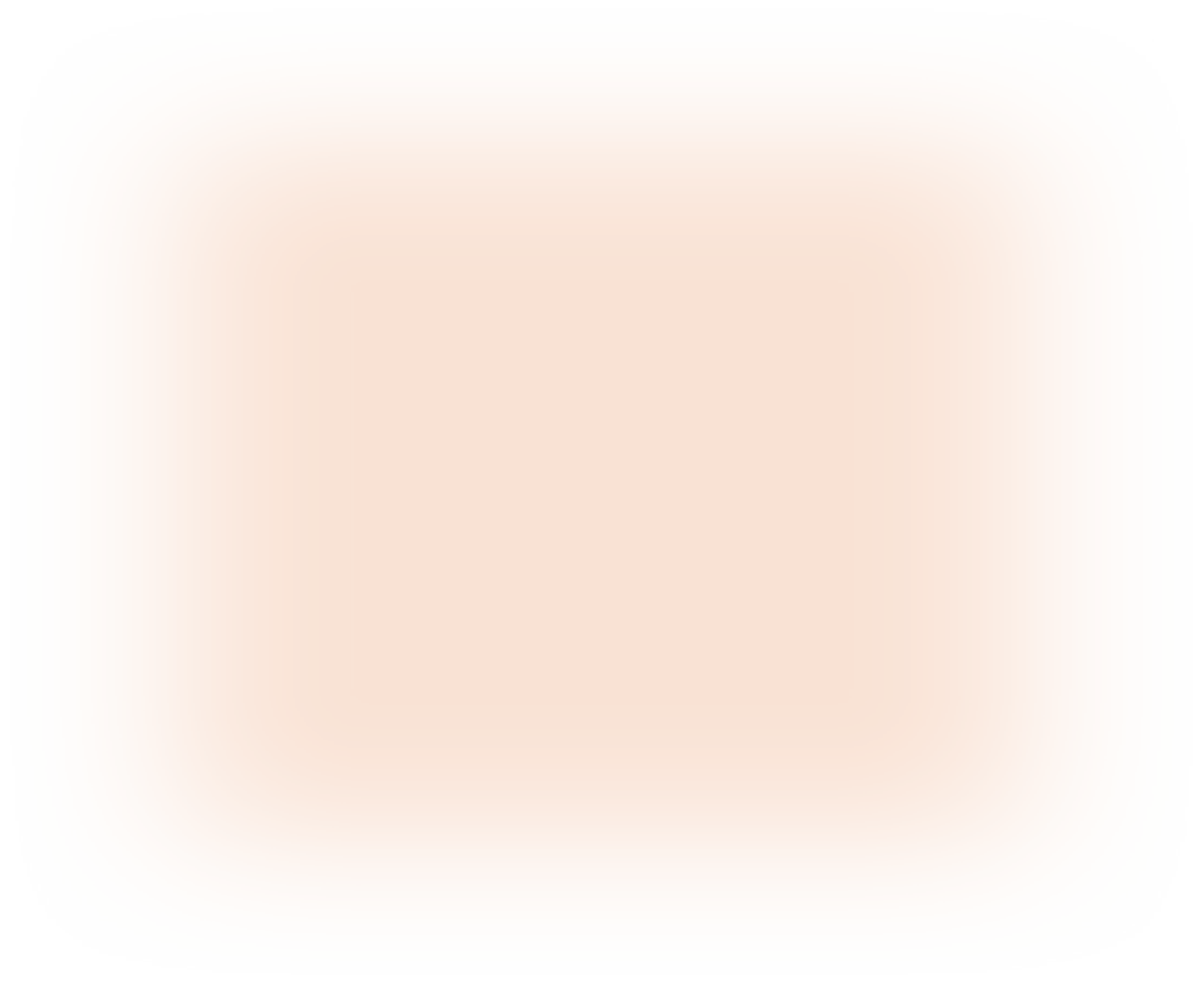 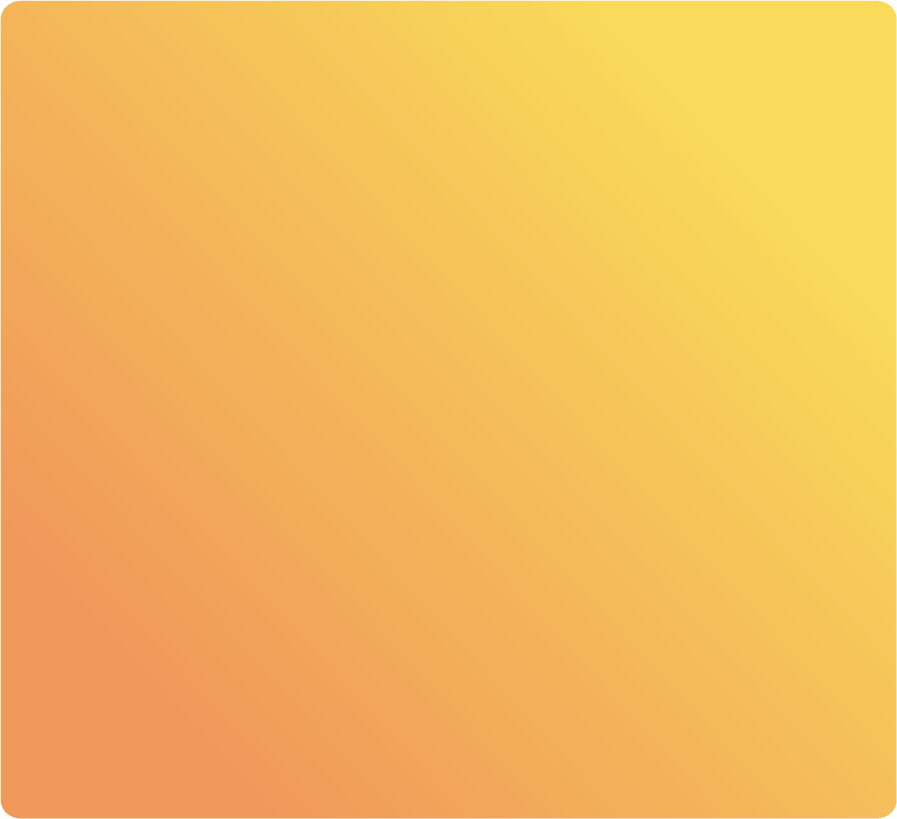 ВОЛОНТЁРЫ:  100 волонтеров-юристов
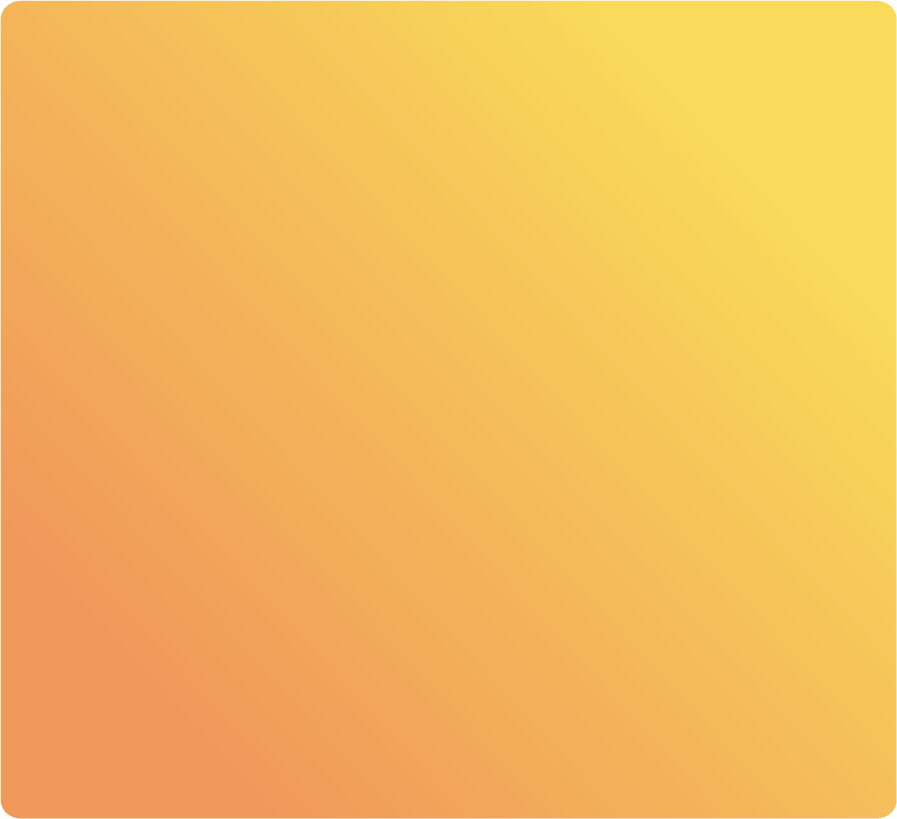 ПАРТНЁРЫ: ГАПОУ ТГЮК; Общественный помощник уполномоченного по правам человека в республике Башкортостан по муниципальному району Туймазинский район и г.Туймазы
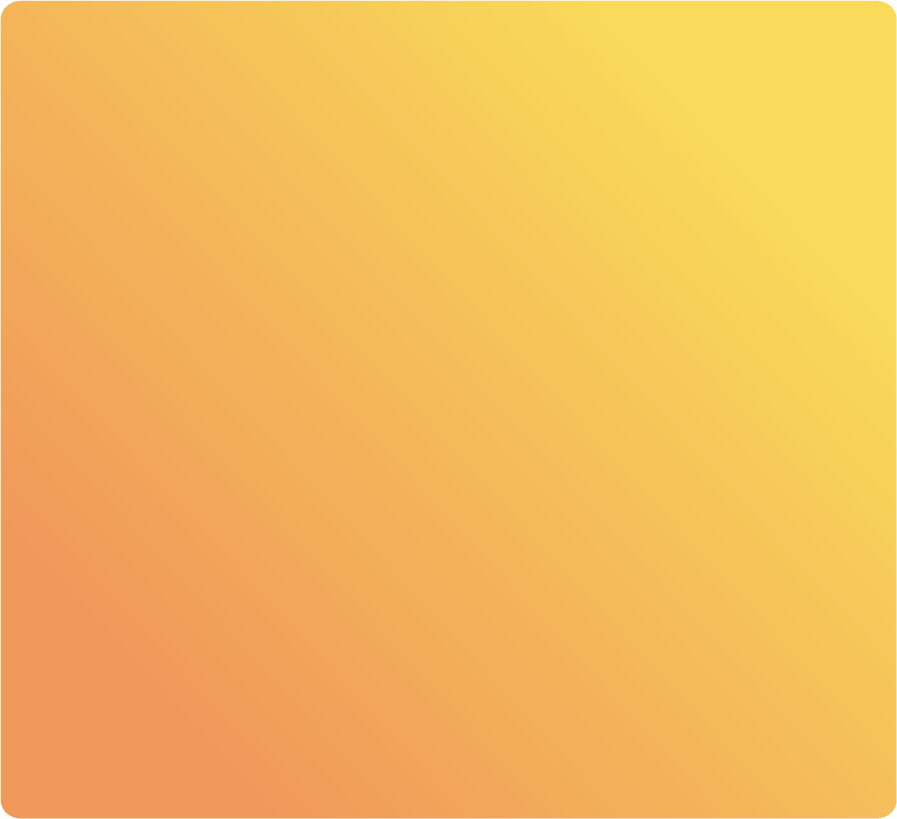 ОРГАНЫ ВЛАСТИ: Администрация муниципального района Туймазинский район Республики Башкортостан
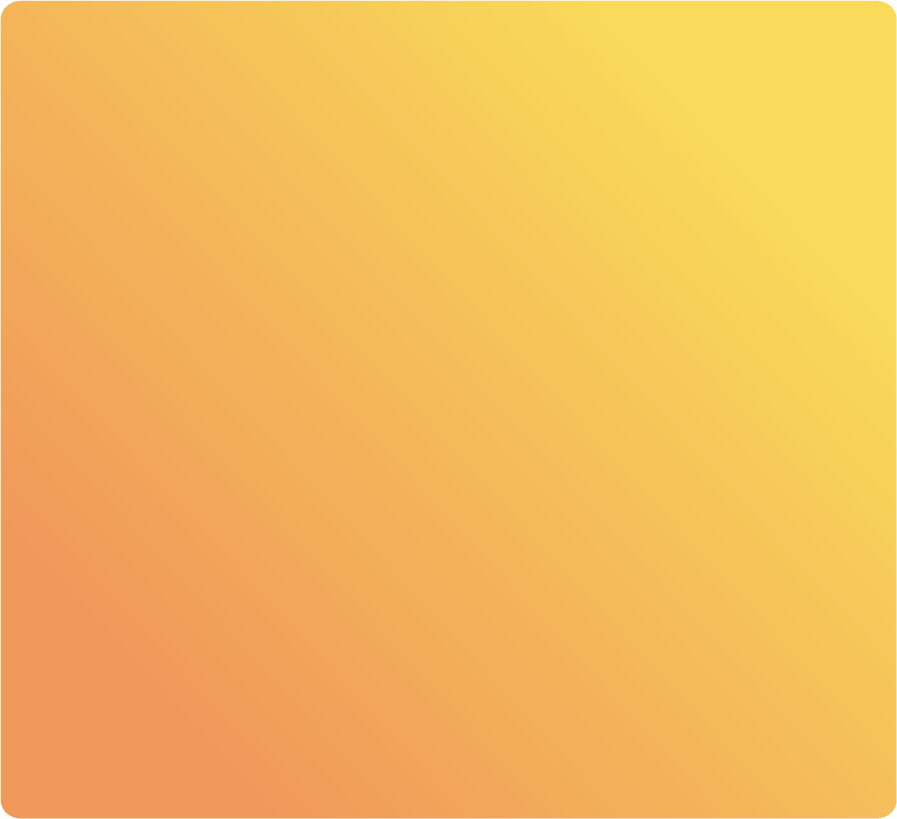 МЕДИА: Общественно-политическая газета «Туймазинский вестник»
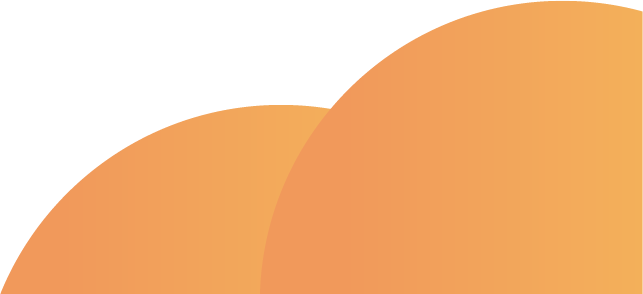 ДОПОЛНИТЕЛЬНАЯ ИНФОРМАЦИЯ

Финалист Международная премия #МыВместе, 2021 год.

Полуфиналист конкурса Общественной палаты РФ в области гражданской активности «Мой проект – Моей стране», 2021 г.

Победитель Всероссийского конкурса молодёжных проектов – 2020 год. Получен грант в размере 100 тысяч рублей. Также социальная инициатива получила грантовую поддержку в размере 20 000 рублей на региональном молодежном форуме «Смарт-Тау» в декабре 2020 года.
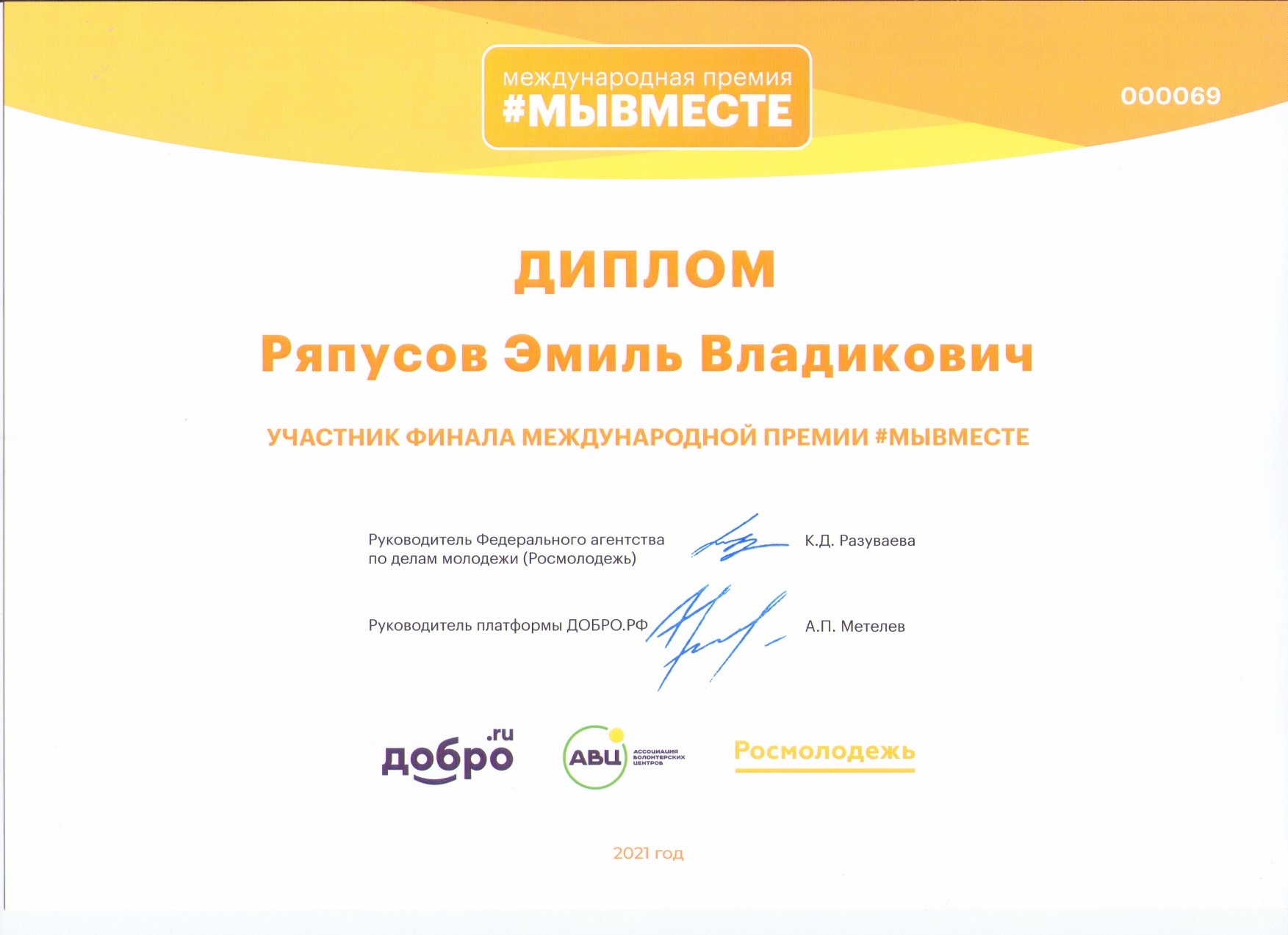 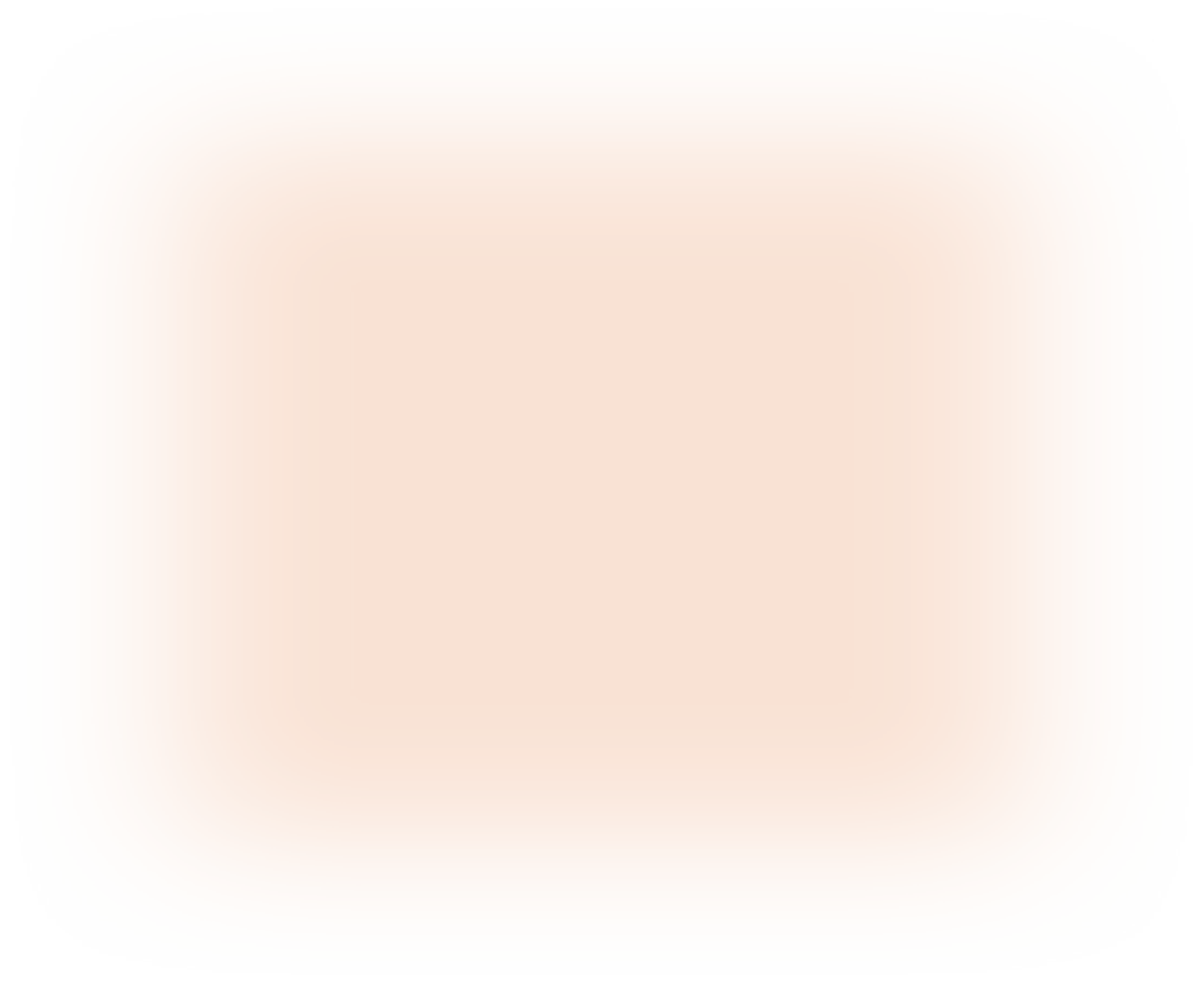 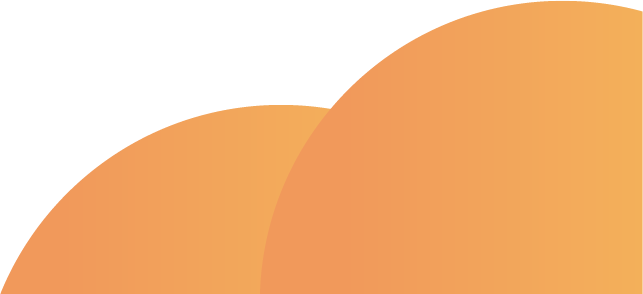 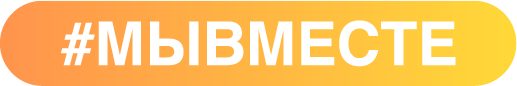 ДОПОЛНИТЕЛЬНАЯ ИНФОРМАЦИЯ
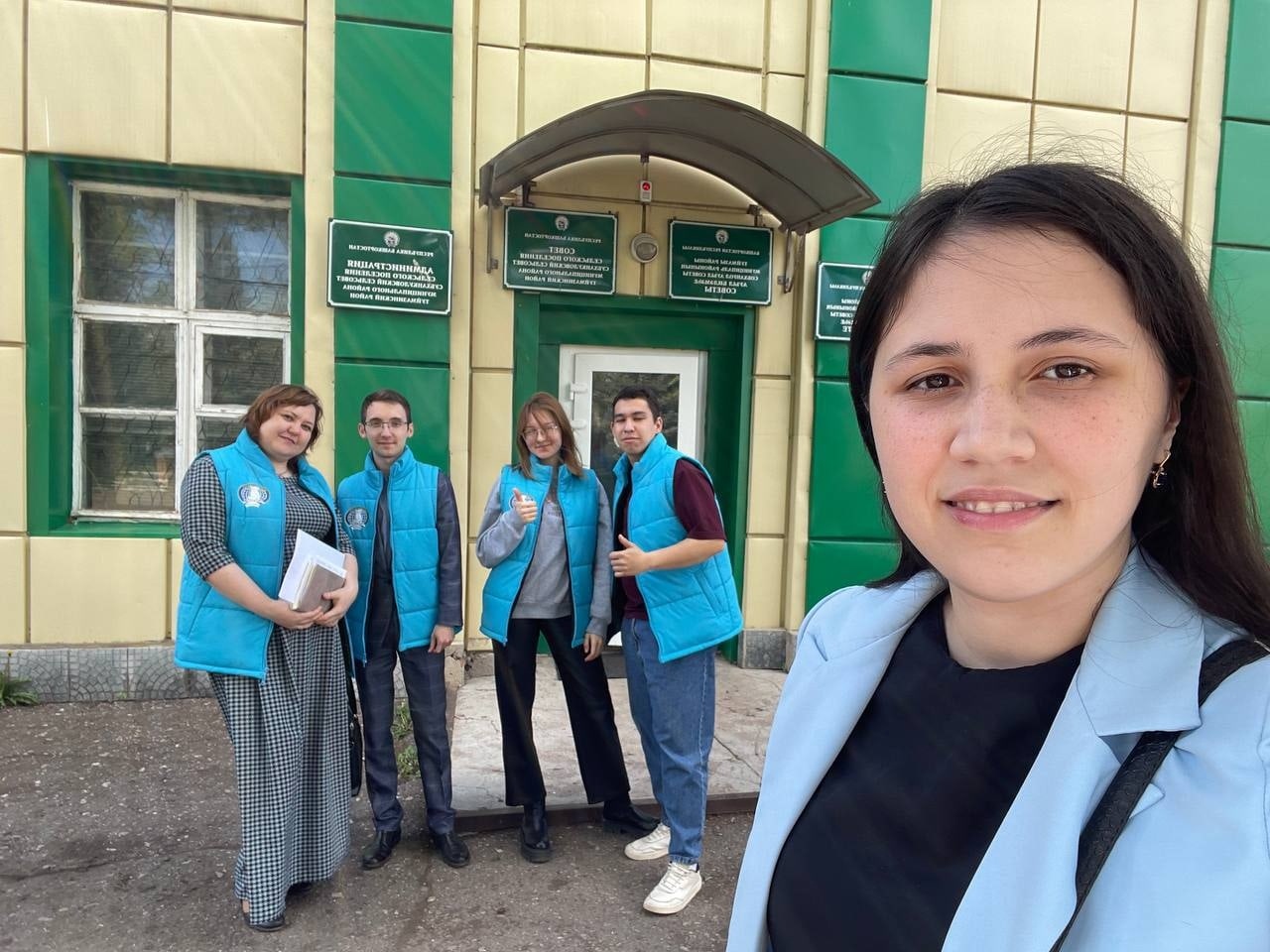 «Народный юрист»
Проект «Народный юрист» (26.05.2022-05.06.2022), признан победителем в Конкурсе общественных инициатив «Люди людям», организованный в рамках республиканского проекта «Мастерская сообществ: практики общественных инициатив».
Инициатива получила грант в размере 20 тысяч рублей.
Основная идея проекта заключается в оказании бесплатной квалифицированной юридической помощи сельскому населению силами студентов-волонтеров.
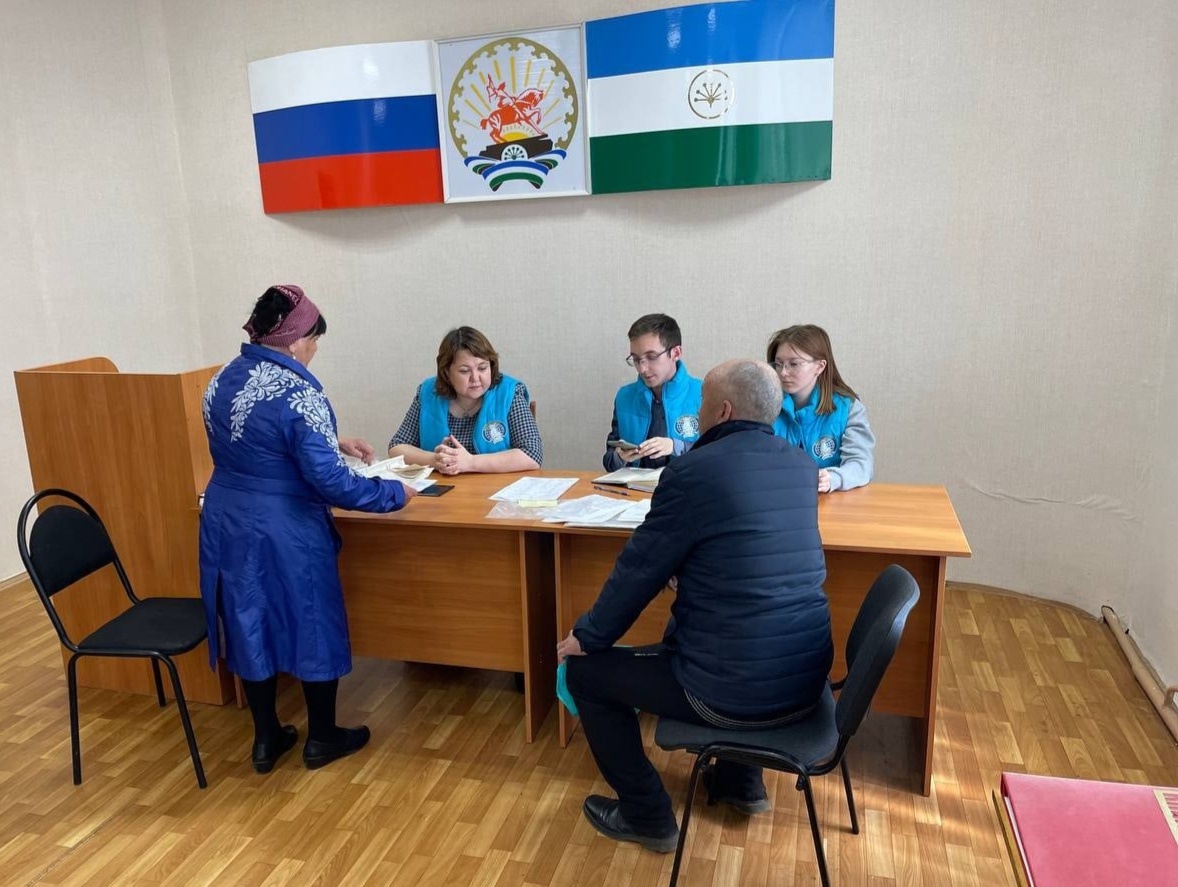 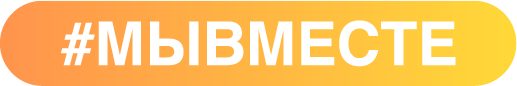 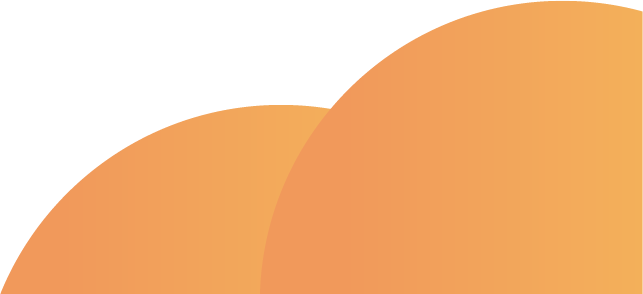 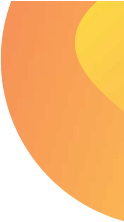 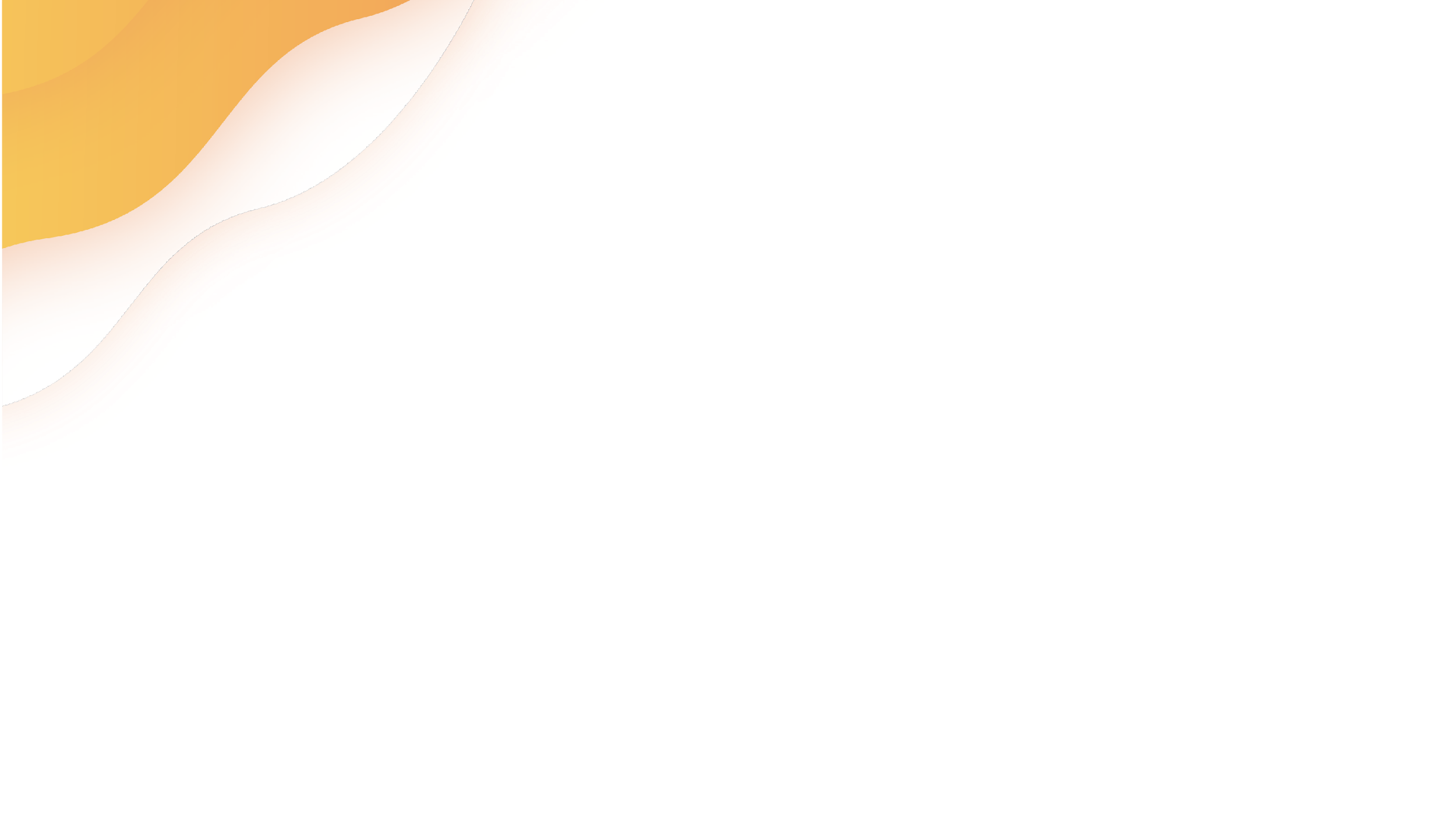 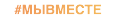 О ПРОЕКТЕ
МЫ В СОЦИАЛЬНЫХ СЕТЯХ
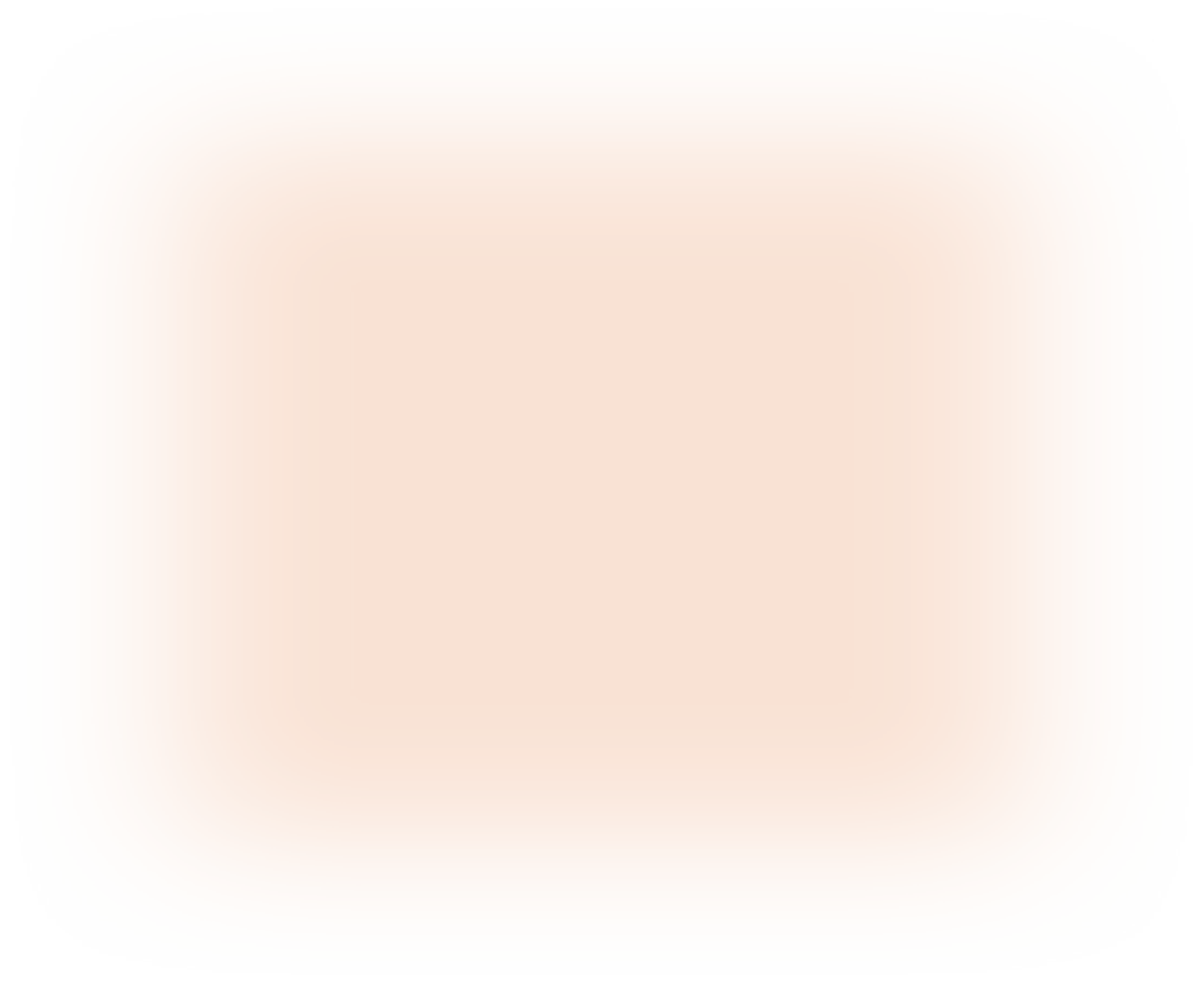 Ссылки и QR-коды на социальные сети проекта, организации:

https://vk.com/newideas2021

https://vk.com/gapoutguk
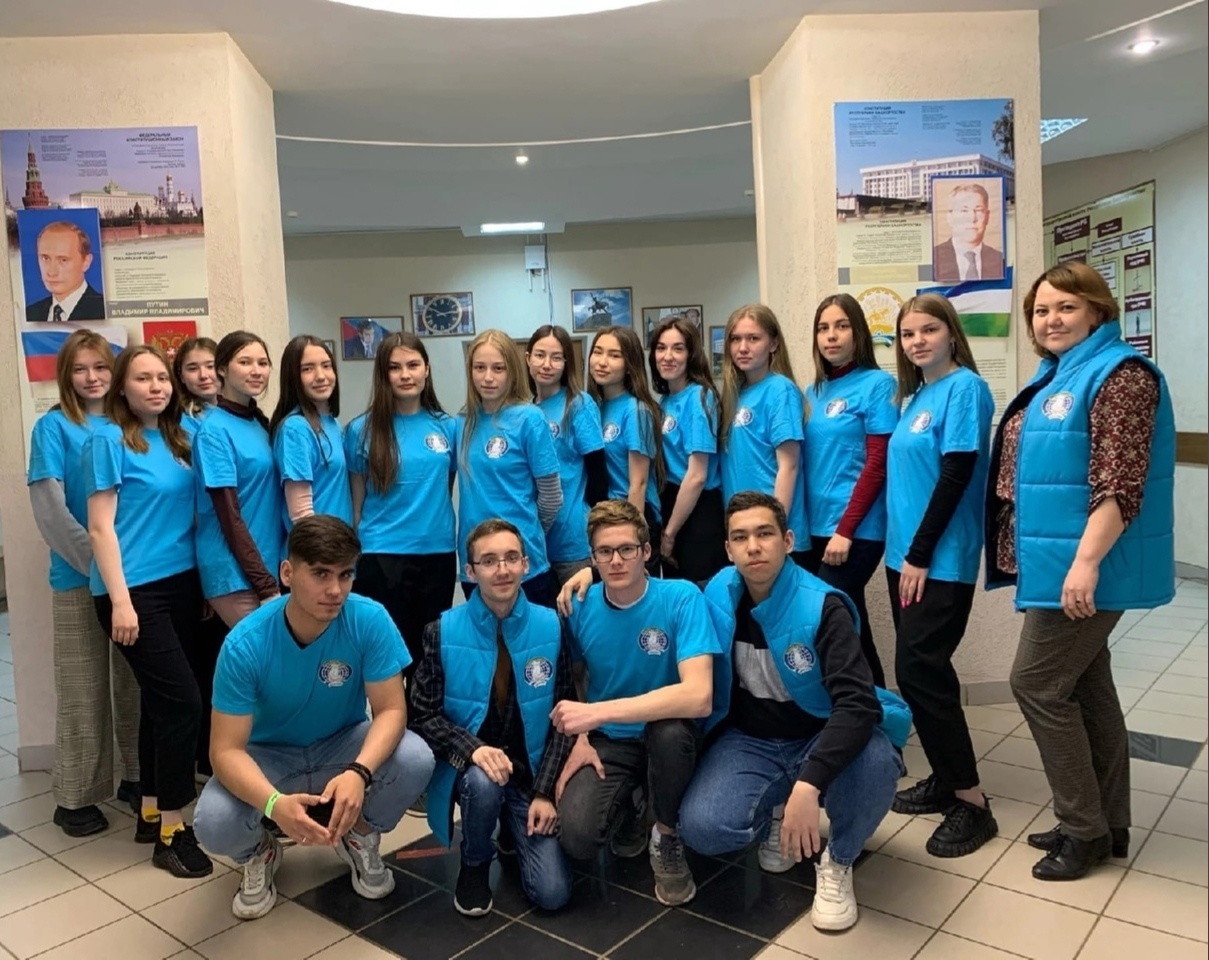 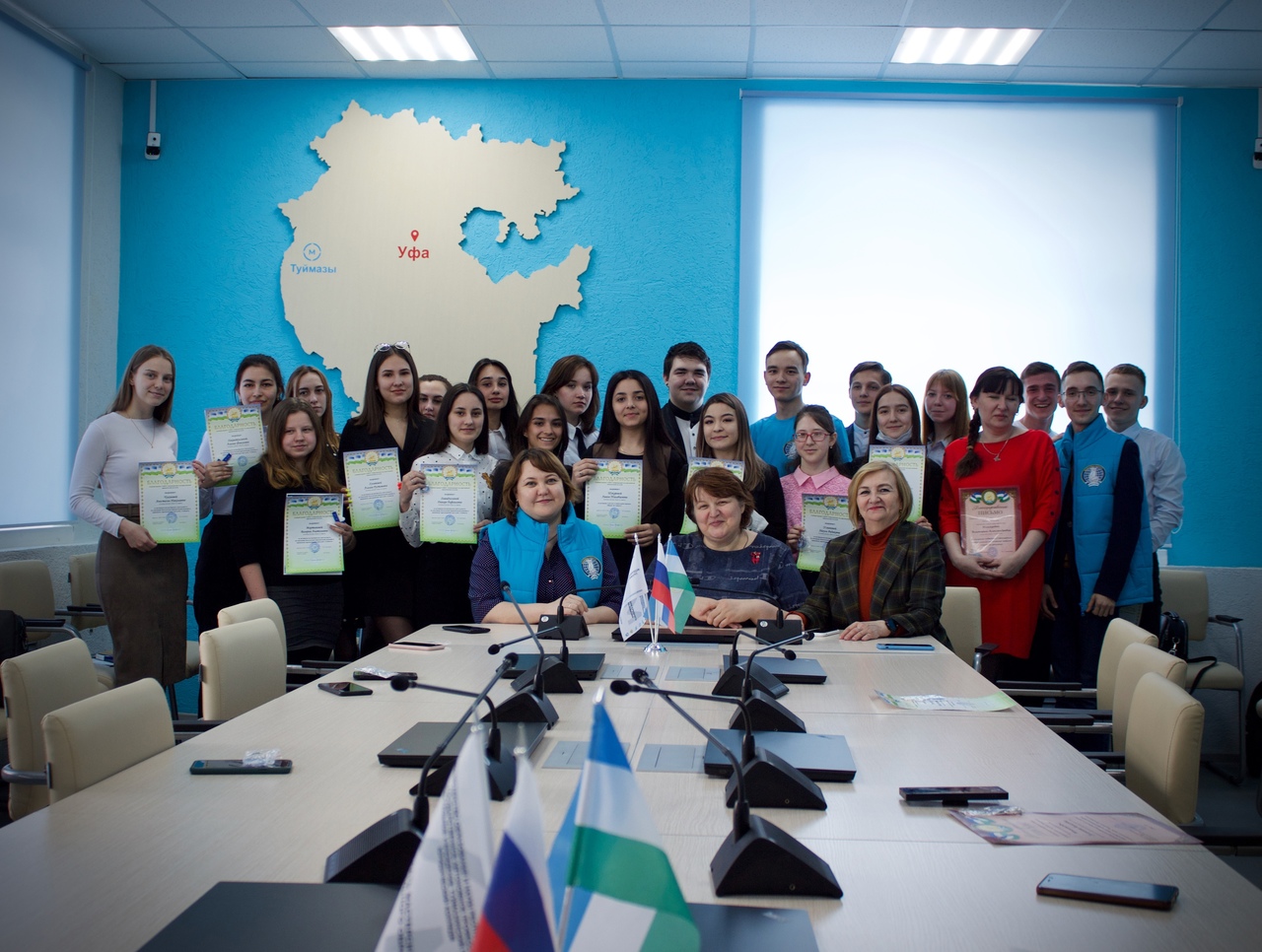 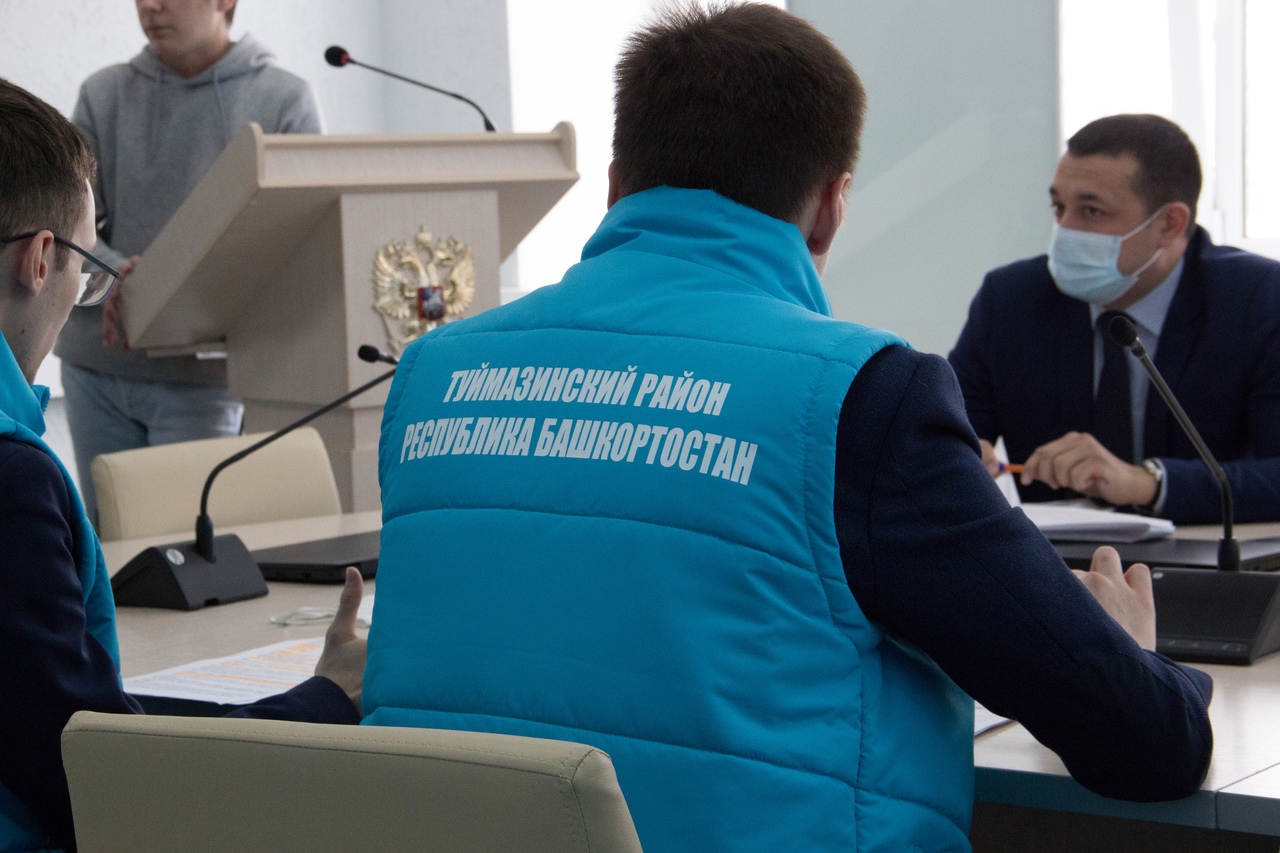 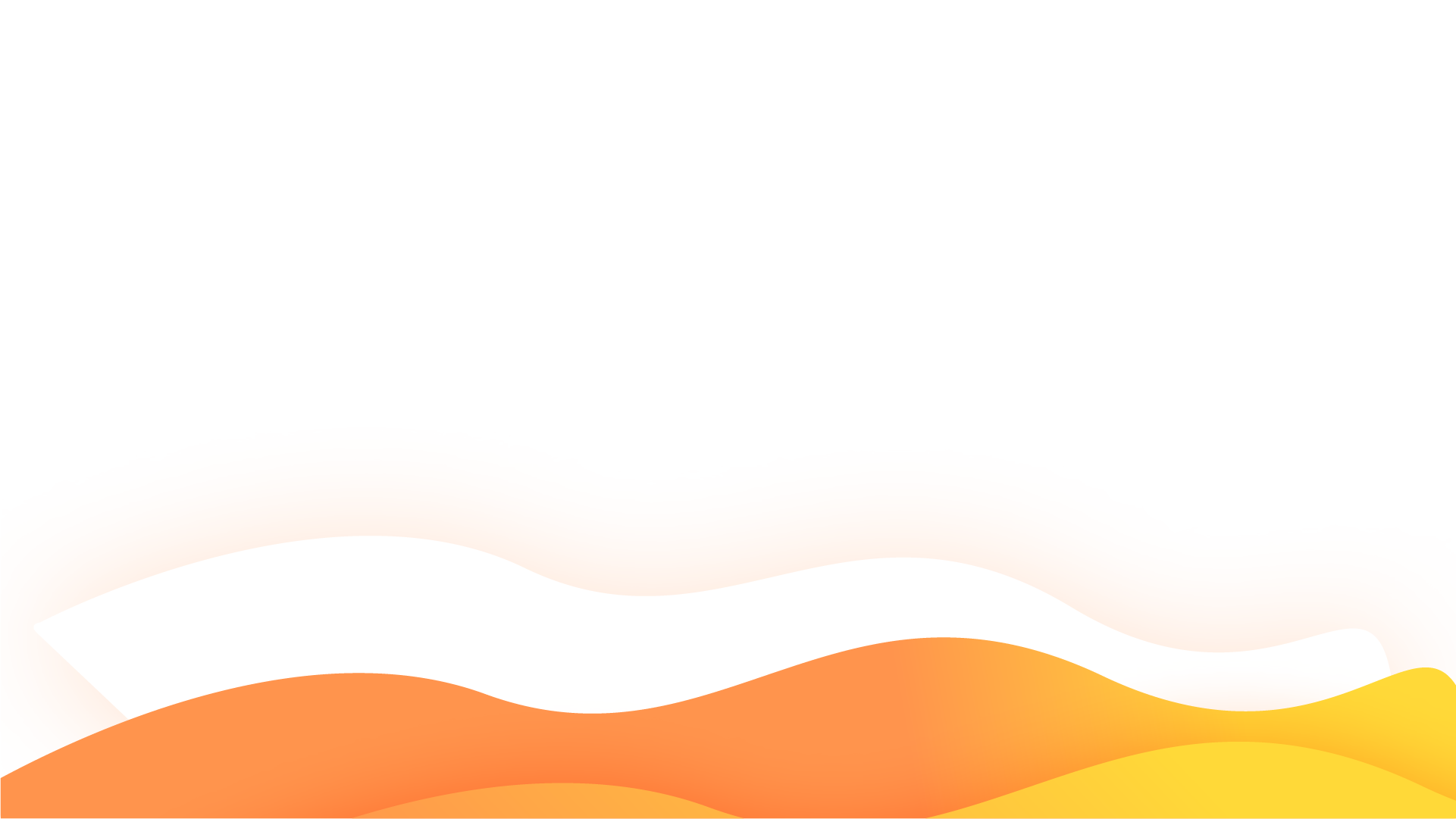 СПАСИБО ЗА ВНИМАНИЕ!
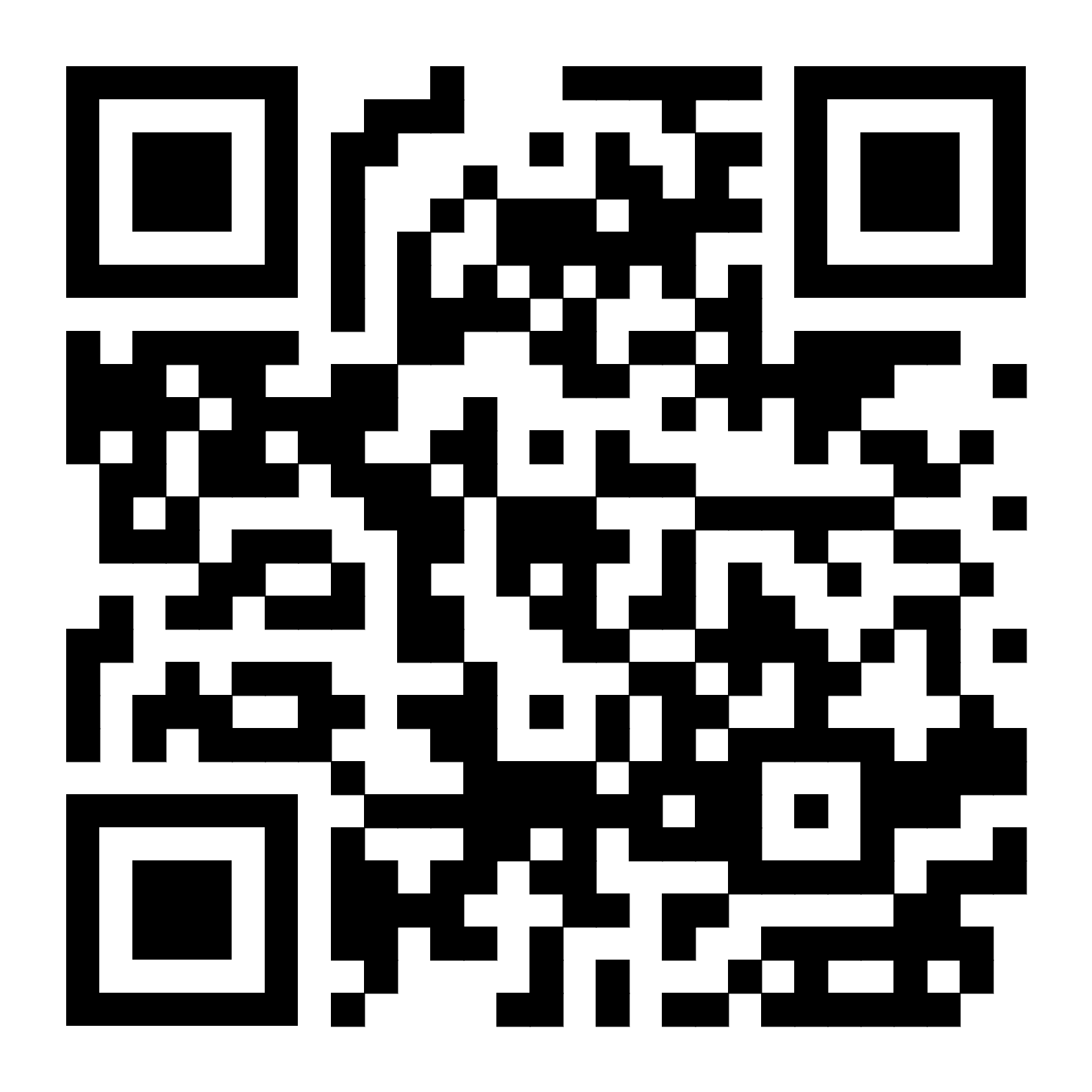 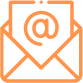 emilloix@yandex.ru
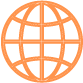 https://vk.com/newideas2021